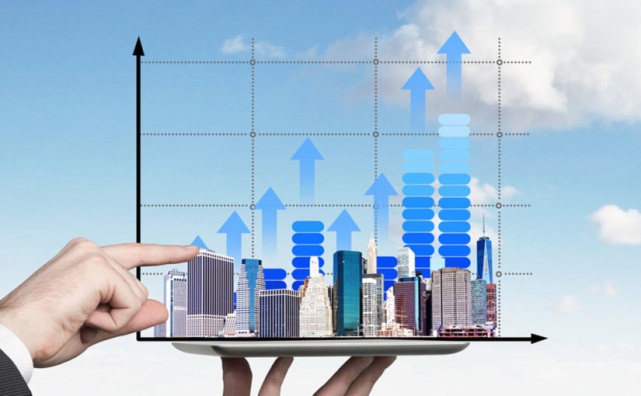 08.04.01 СтроительствоСовокупность программ «Экономика и управление в строительстве»Программа«Инвестиционно-строительный инжиниринг»
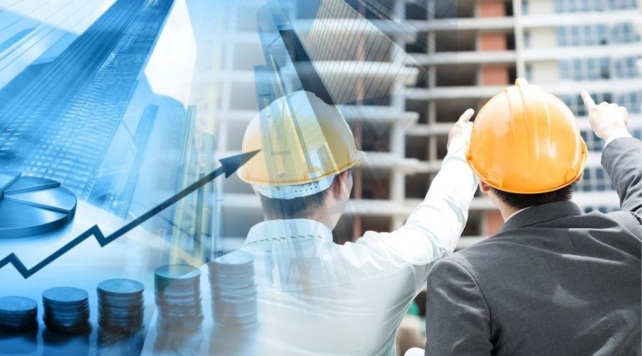 «Инвестиционно-строительный инжиниринг»
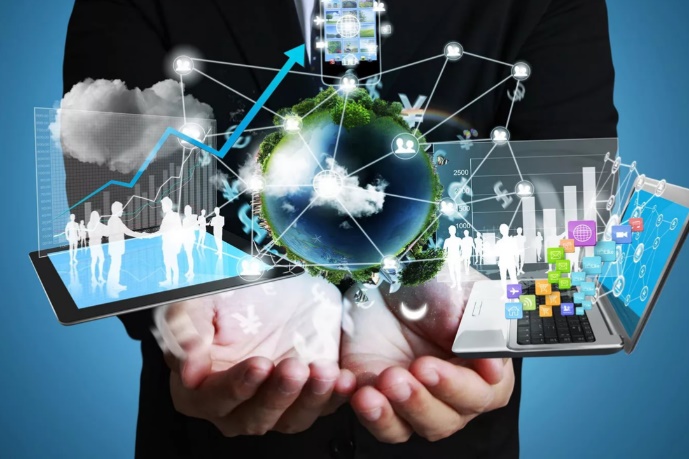 Принятие решения о реализации проекта нельзя представить без предварительной и последующей оценки его эффективности, где решающее значение имеет критерий стоимости. Стоимостной инжиниринг рассматривается как важнейшая управляющая система, необходимая всем участникам инвестиционно-строительной деятельности.
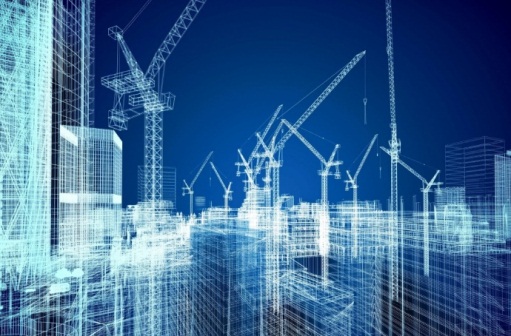 В образовательном процессе стоимостной инжиниринг представляет область деятельности, которая базируется на правовых, нормативных и методических документах, разработанных в результате государственных, отраслевых и ведомственных научно-исследовательских работ, деятельности саморегулируемых организаций, сою-зов и ассоциаций строительных предприятий с учетом трансфера знаний стран с развитой рыночной экономикой.
Для своей практической деятельности учащиеся приобретают навыки управления стоимостью строительной продукции на всех стадиях жизненного цикла: предпроектные проработки (концепция проекта, ТЭО), проектирование (проектная документация), строительство (план капитальных вложений, оценка стоимости контрактов, рабочая и исполнительная документация), реконструкция, капитальный и текущий ремонты (оценка стоимости, документация на стадии эксплуатации). Полученные знания позволяют обосновать стоимость при выборе и применении эффективных технологий, материалов, средств механизации, а также обеспечить экономию средств на стадии эксплуатации зданий и сооружений с учетом их уникальности.
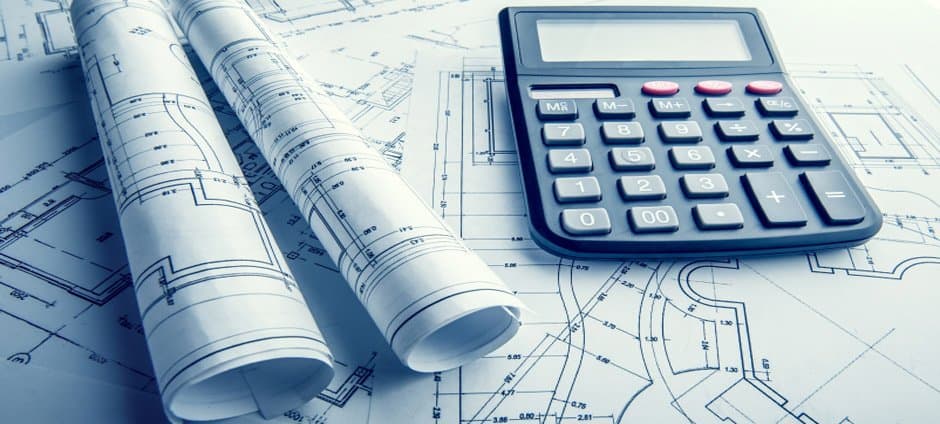 В случае наличия первого инженерно-строительного образования, программа магистратуры «Инвестиционно-строительный инжиниринг» позволит достичь высот профессионального мастерства с наименьшими затратами времени и ресурсов.
Экономика в строительстве охватывает весь жизненный цикл строительной продукции, от разработки идеи будущего здания/сооружения, строительство, эксплуатация и ликвидация. И на каждой стадии необходимы квалифицированные сотрудники осуществляющие свою профессиональную деятельность на стыке инженерных наук, экономики и управления.
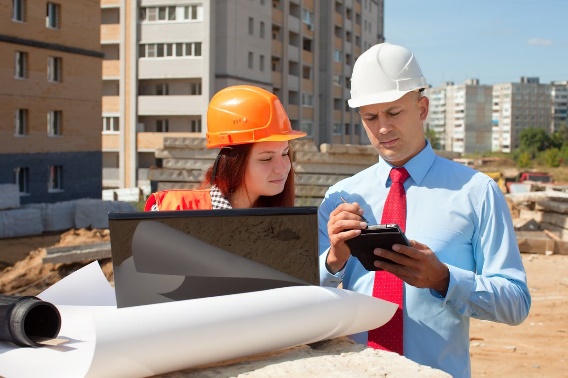 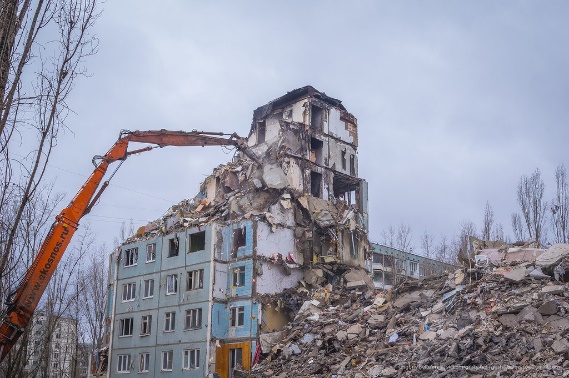 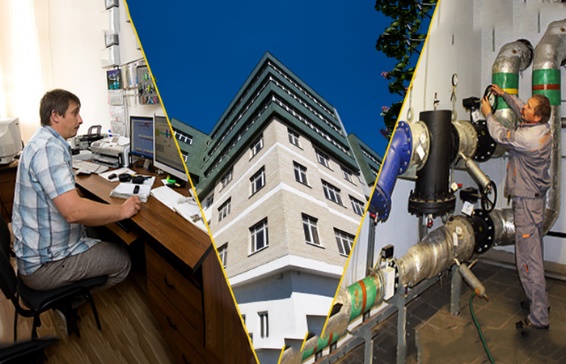 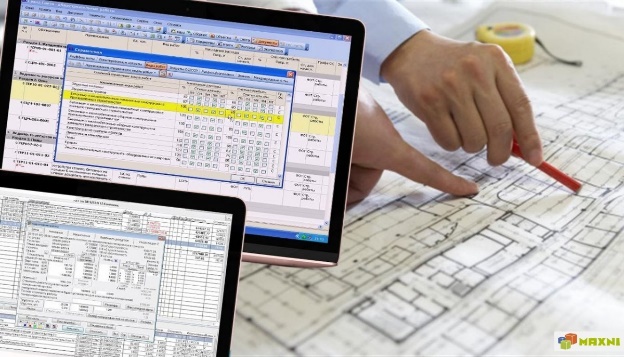 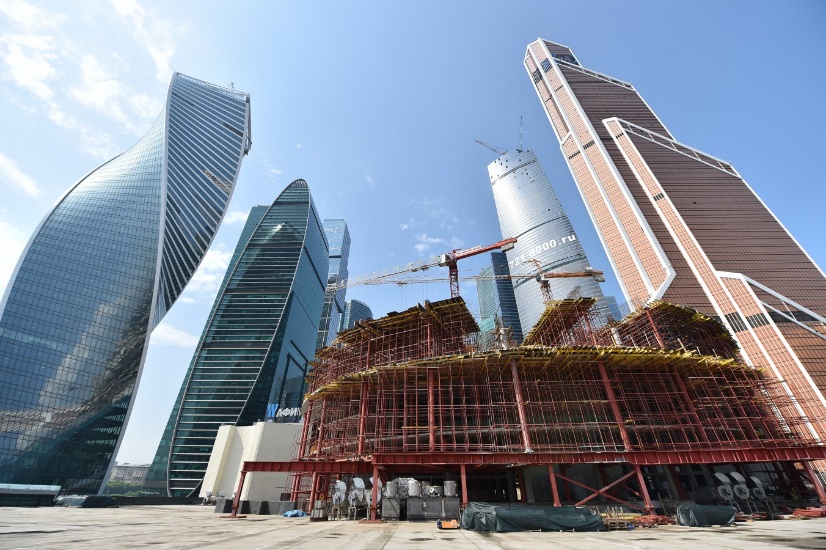 Строительство один из самых динамично развивающихся видов экономической деятельности. Практически все общественные потребности удовлетворяются непосредственно отраслью, либо с ее привлечением. Что делает ее высококвалифицированных работников востребованными на рынке труда.
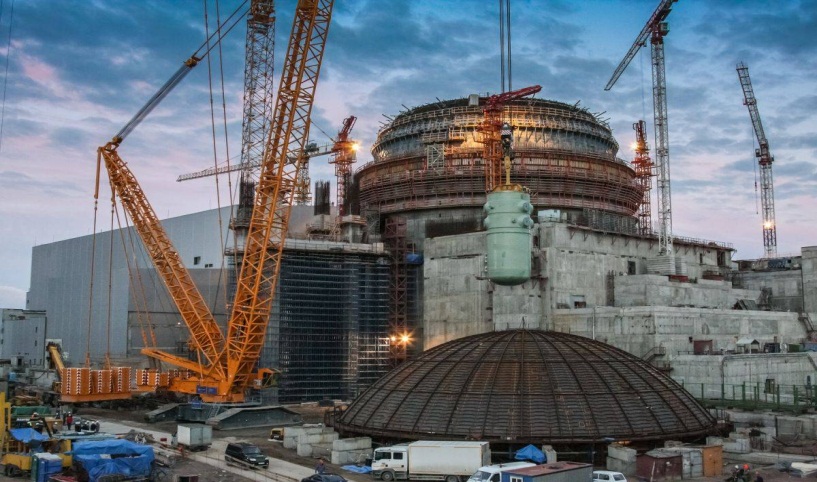 На сегодняшний день строительство объединяет >5 млн. чел., и является одним из самых значимых видов экономической деятельности, аккумулируя более 5% ВВП страны.
Работодатели?
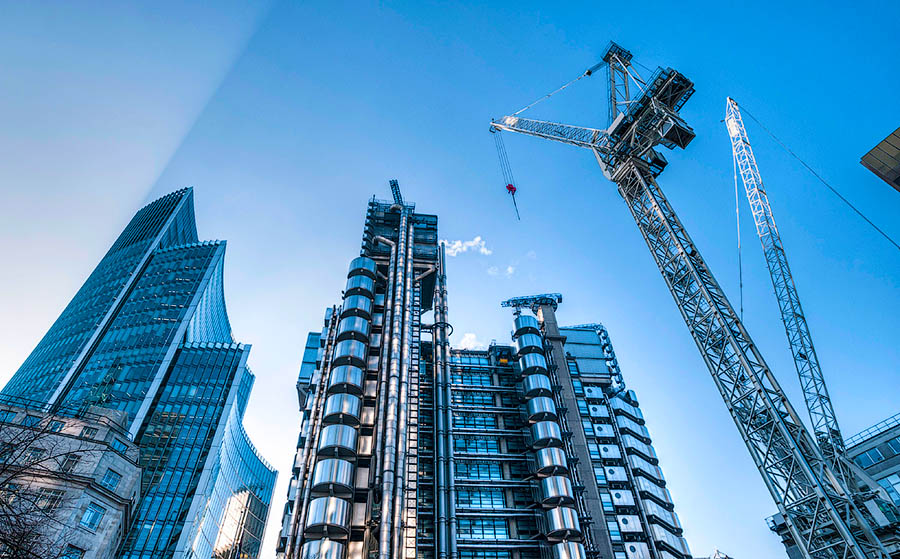 Выпускник попрограмме «Инвестиционно-строительный инжиниринг» найдет работу в  инвестиционно-строительных компаниях, службах заказчиков-застройщиков, ведущих проектных организациях, строительных и эксплуатирующих организациях (генподрядных, субподрядных организации), управляющих и эксплуатирующих компаниях
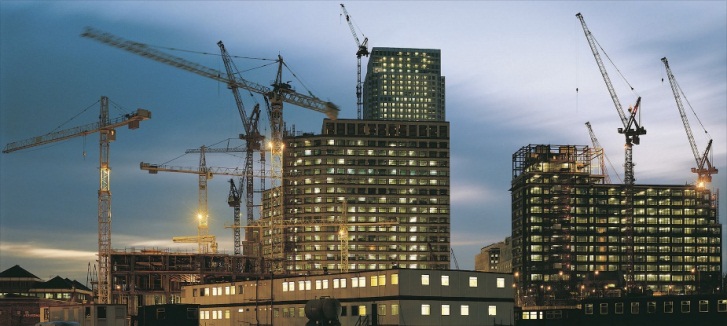 Вакансии
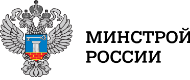 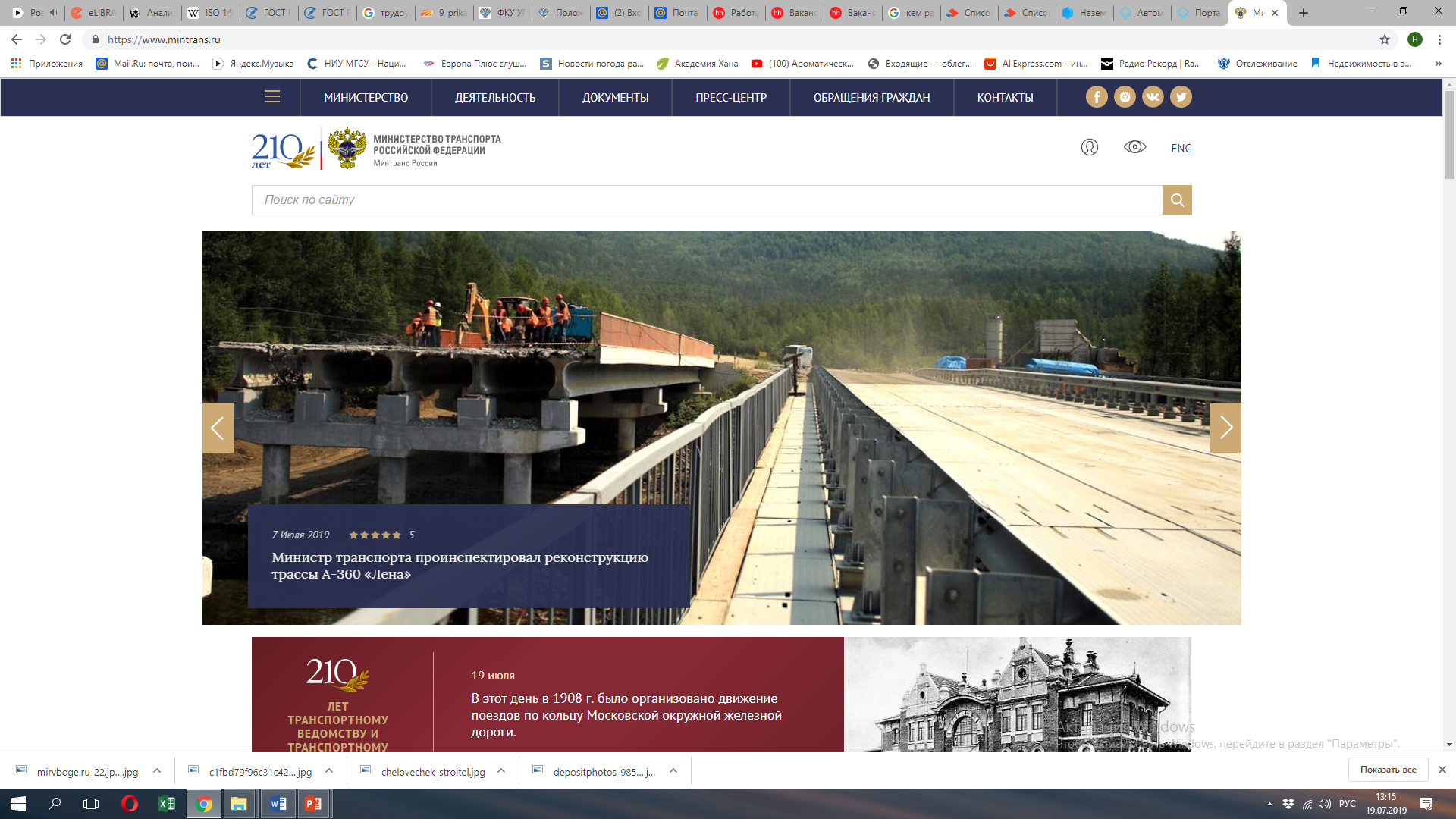 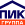 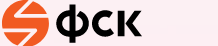 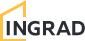 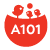 Основные области знаний
Риск-менеджмент
Бюджетирование
Планирование проекта
Логистика
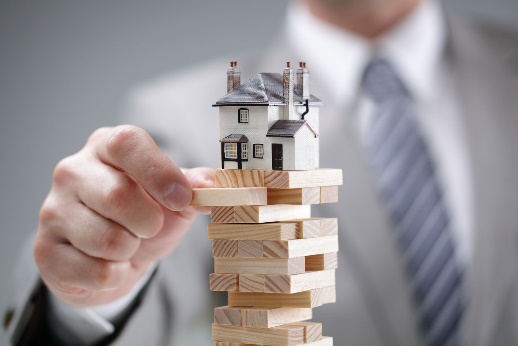 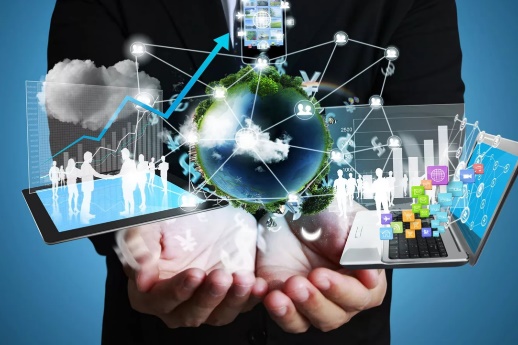 Инновационная деятельность
Инвестиционная деятельность
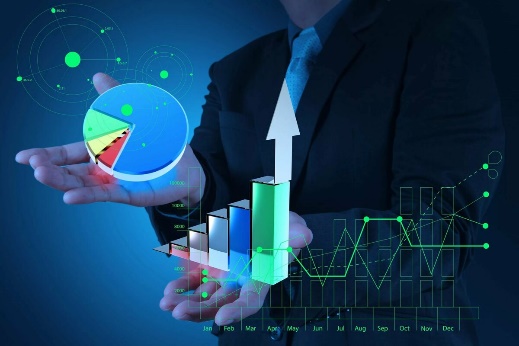 Сметное дело
Проектно-ценовой аудит
Тендеры
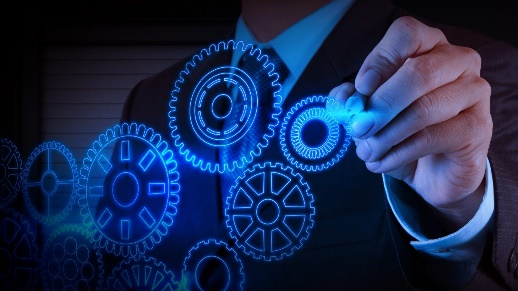 Инжиниринг организационных структур и процессов
Конструктор
Реинжиниринг производственных процессов
И многое другое
Ключевые профессиональные компетенции
1. Способен управлять организацией, осуществляющей деятельность в строительной отрасли и жилищно-коммунальном хозяйстве, организовывать и оптимизировать её производственную деятельность
2. Способен использовать и разрабатывать проектную, распорядительную документацию, а также участвовать в разработке нормативных правовых актов в области строительной отрасли и жилищно-коммунального хозяйства
3. Способен вести и организовывать проектно-изыскательские работы в области строительства и жилищно-коммунального хозяйства, осуществлять техническую экспертизу проектов и авторский надзор за их соблюдением
4. Способен управлять проектом на всех этапах его жизненного цикла
5. Способность осуществлять мероприятия по контролю и надзору при реализации инвестиционно-строительной деятельности
Дирекция ИЭУИС
Задай вопрос
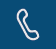 +7(495)287-49-16 вн.  30-48
euis@mgsu.ru
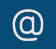 Контакты приемной комиссии НИУ МГСУ
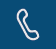 +7-495-781-99-88
t.me/pk_mgsu
https://www.instagram.com/priem_v_mgsu/
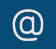 Priemkom@mgsu.ru
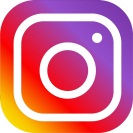 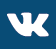 Официальная группа ВК 
http://vk.com/priem_v_mgsu